Literacy : Writing
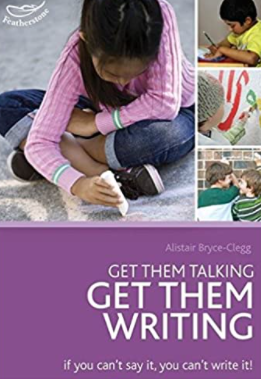 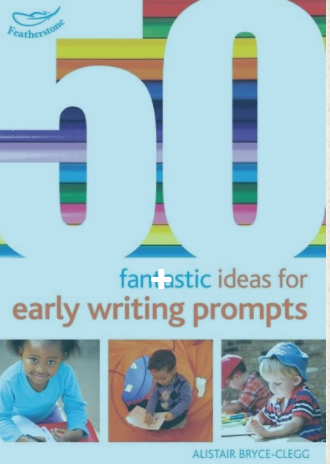